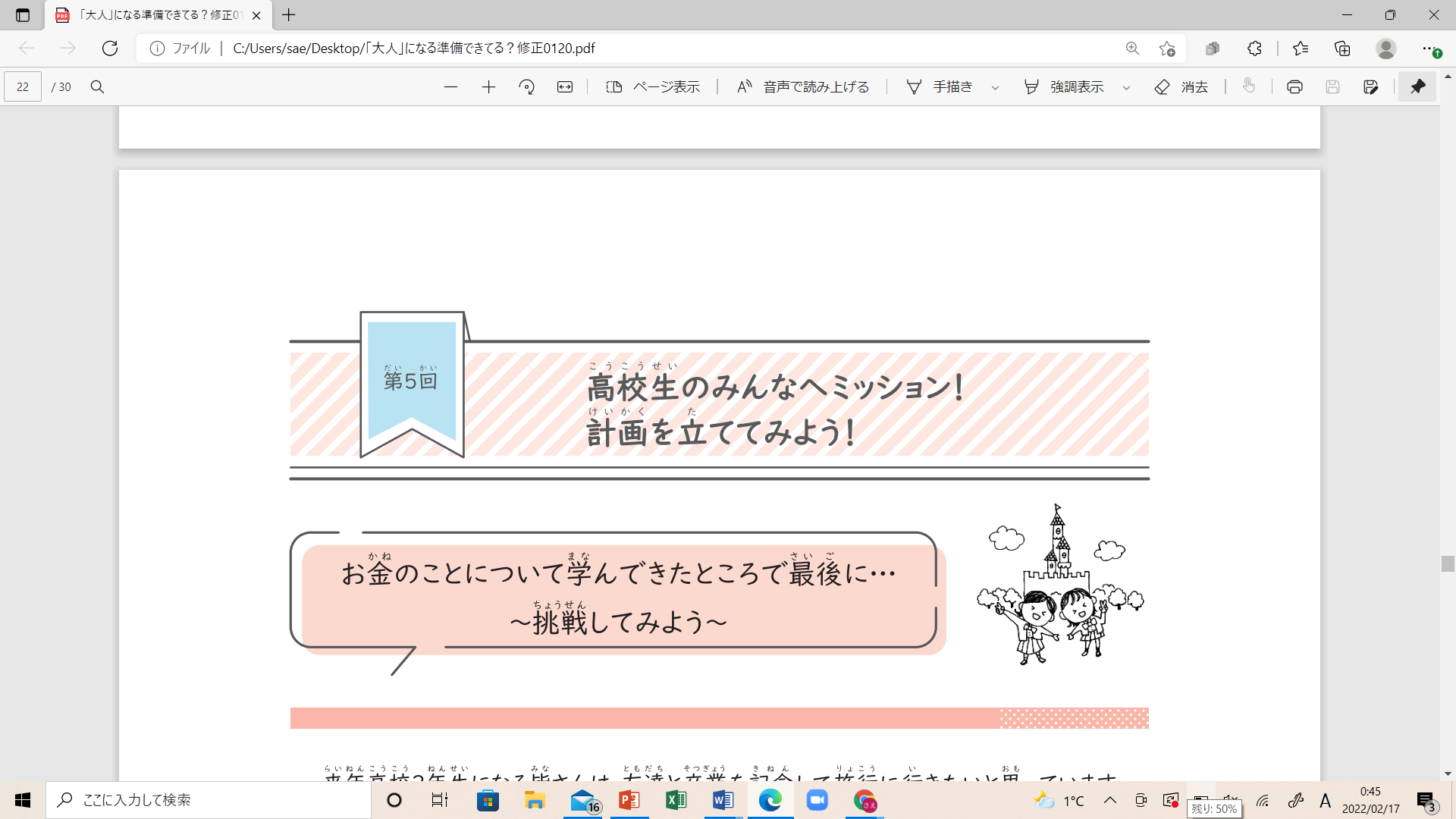 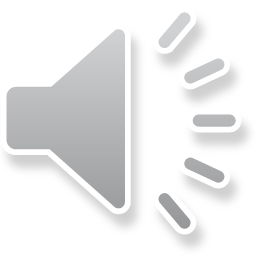 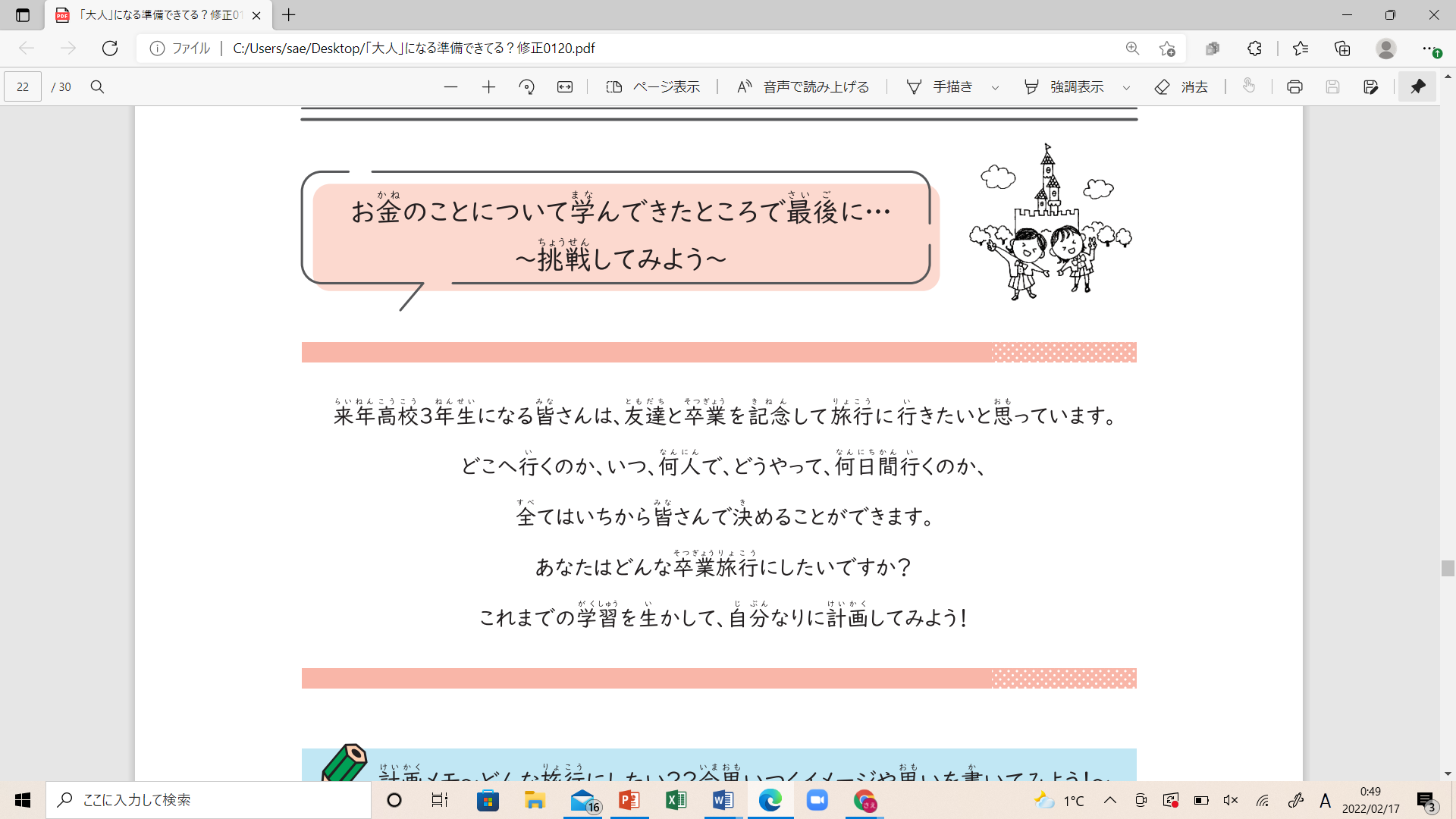 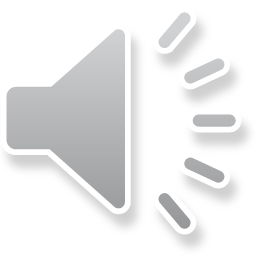 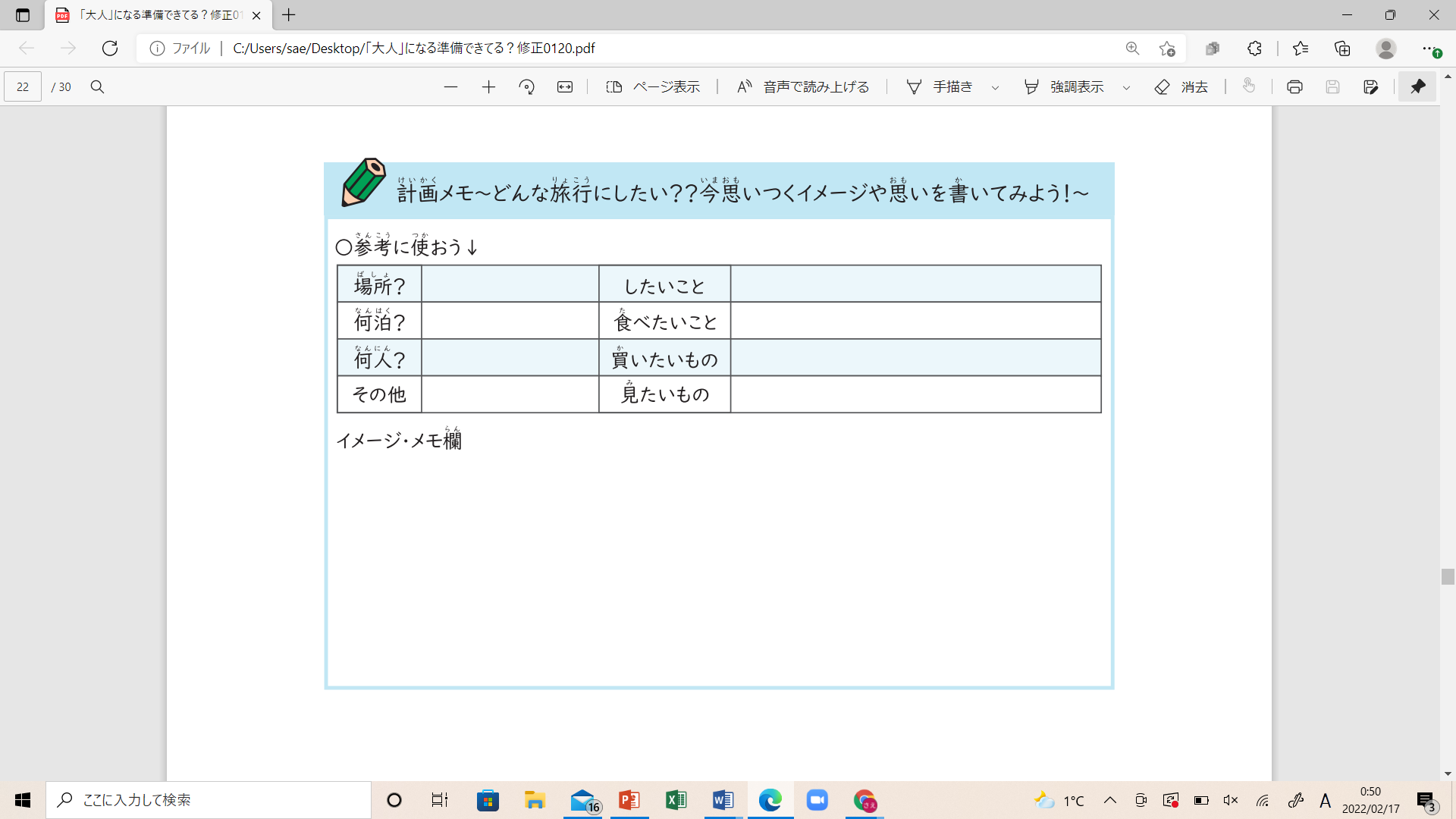 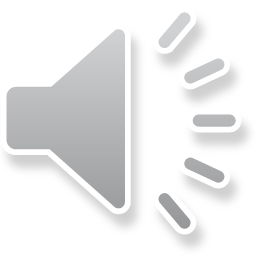 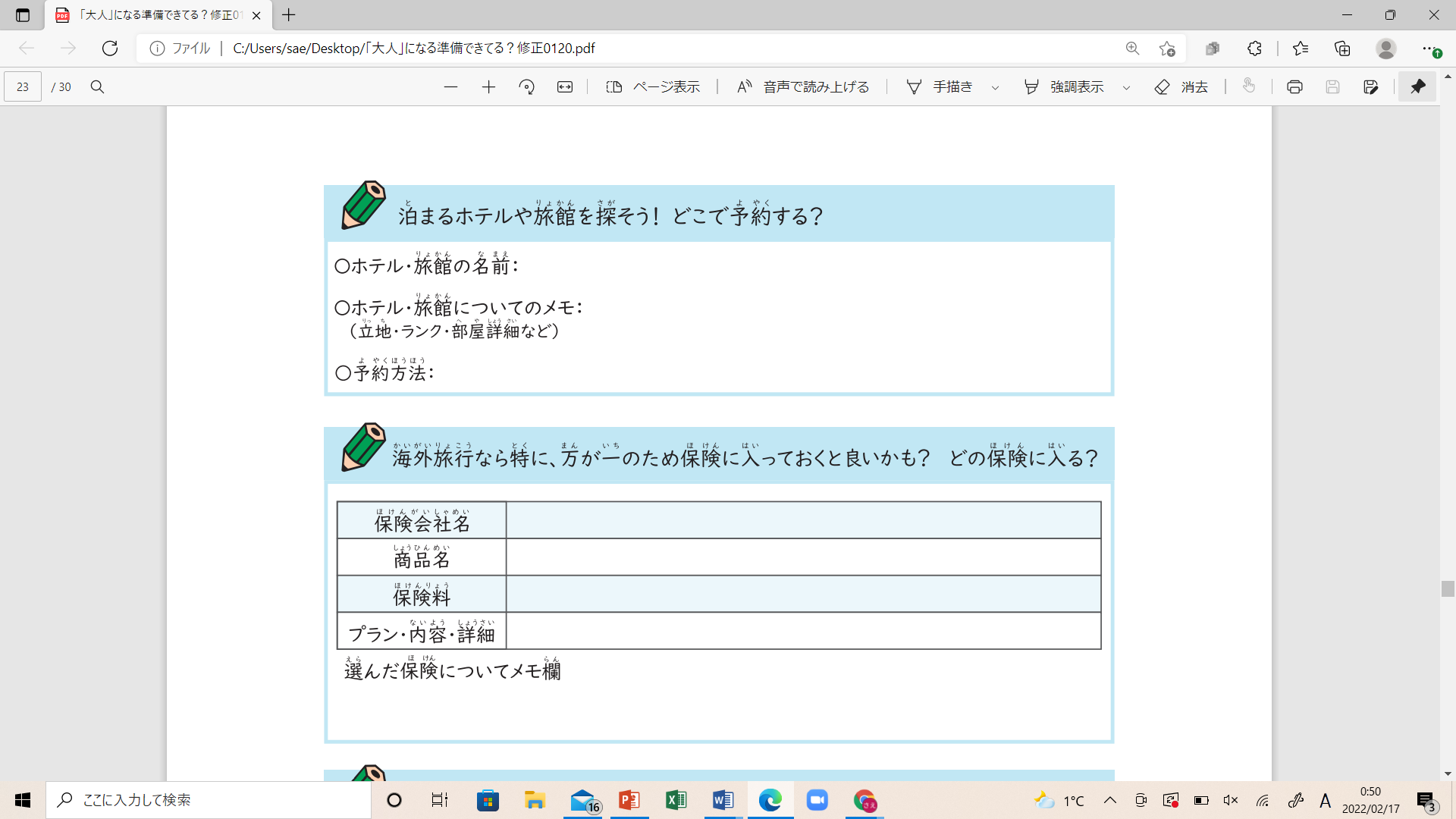 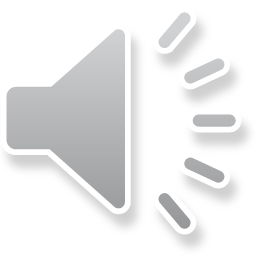 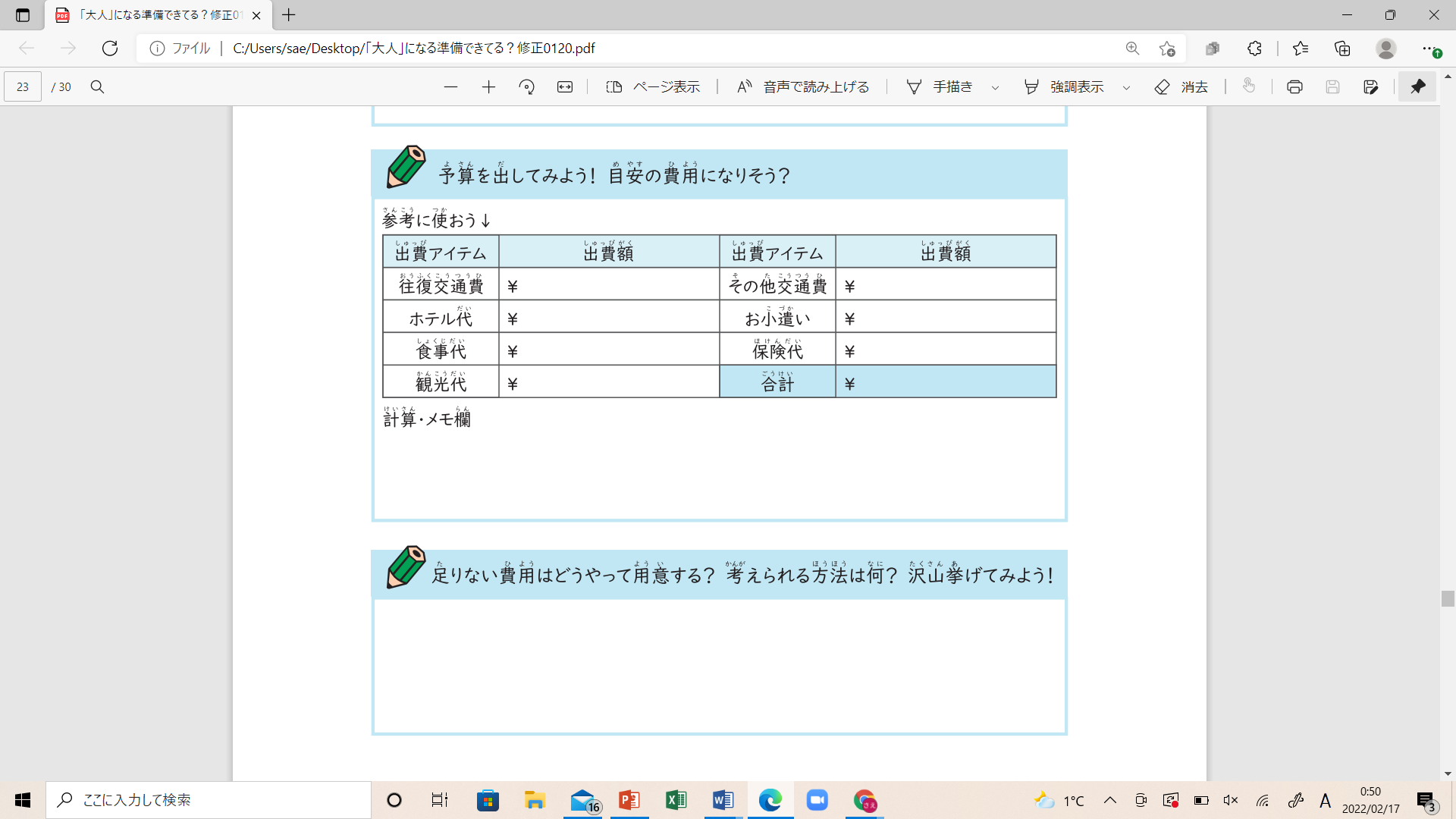 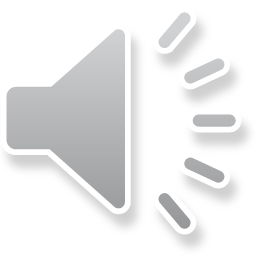 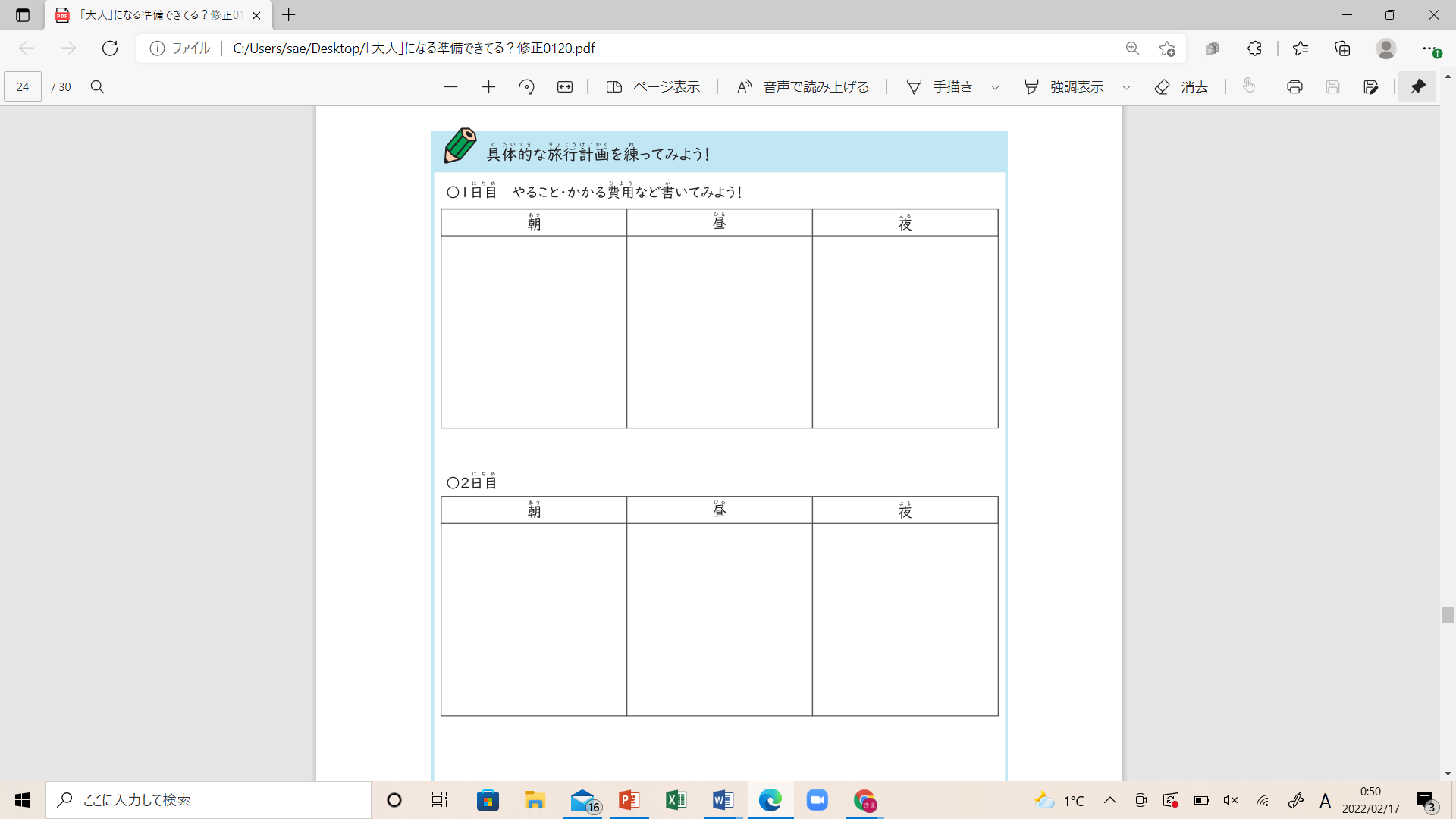 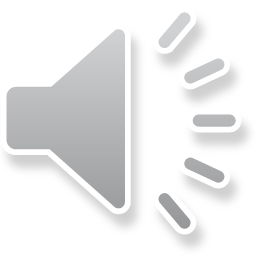 授業のまとめと感想
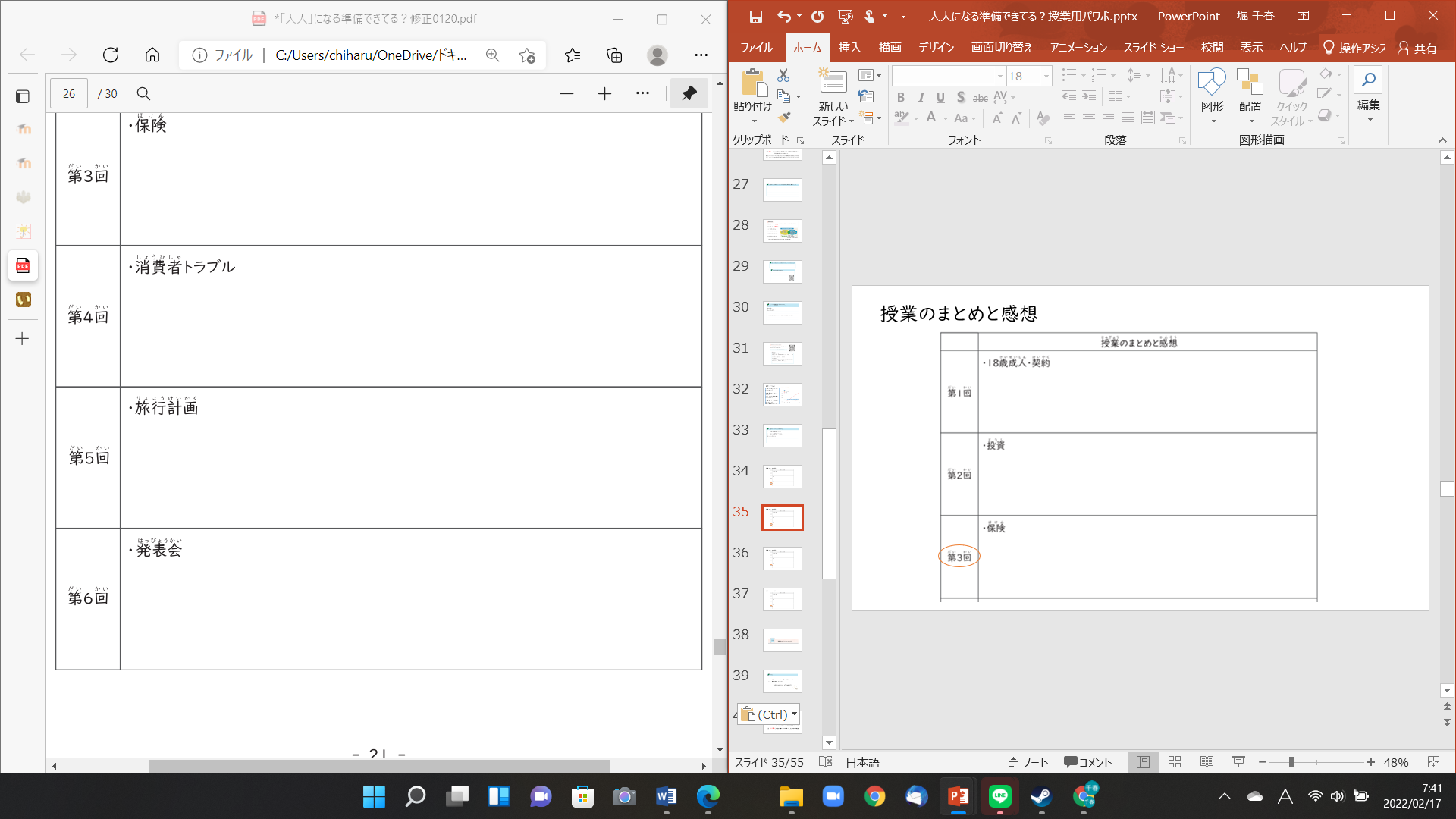 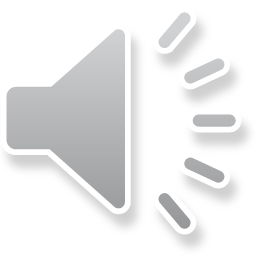